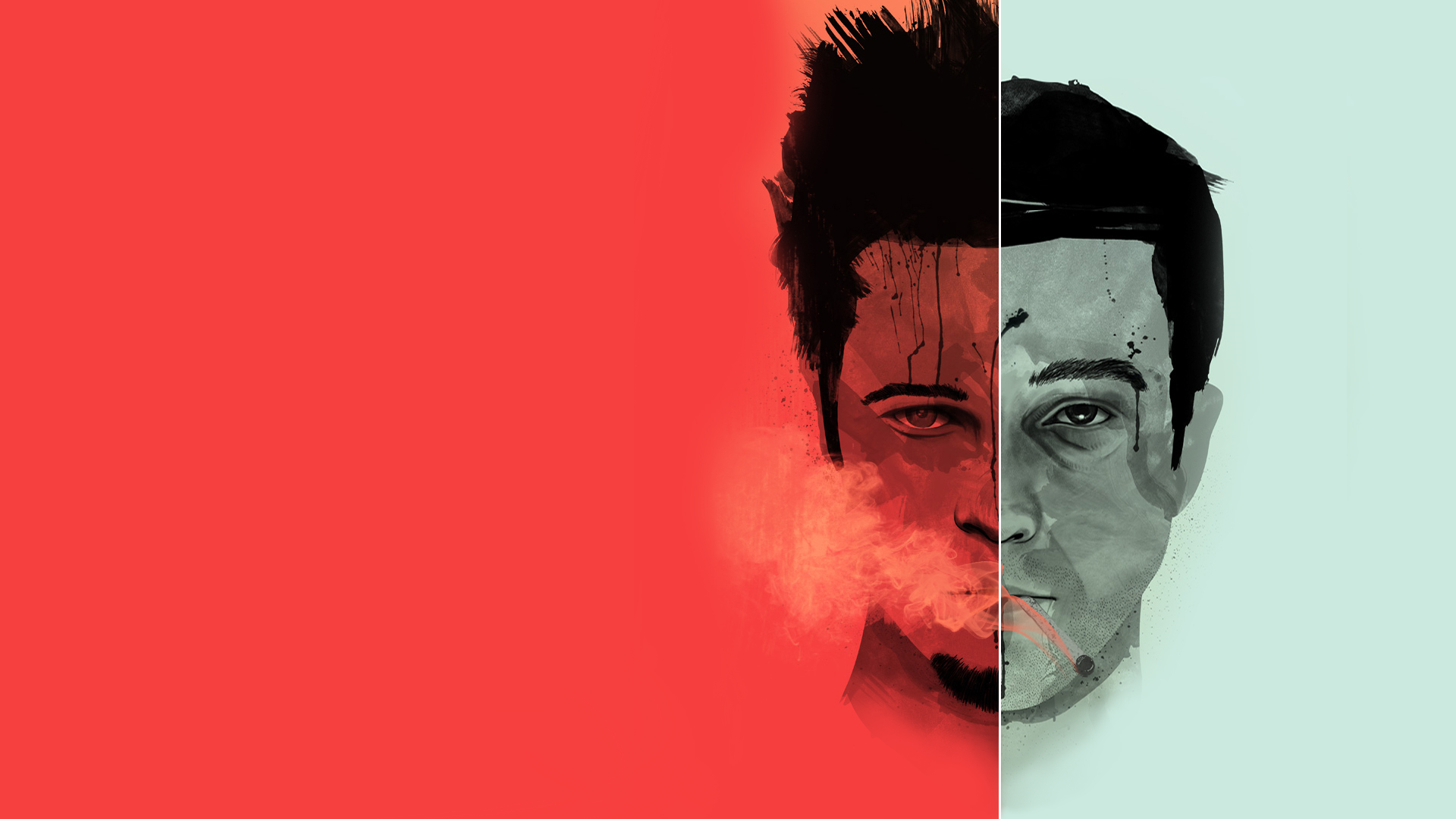 Plot Outline
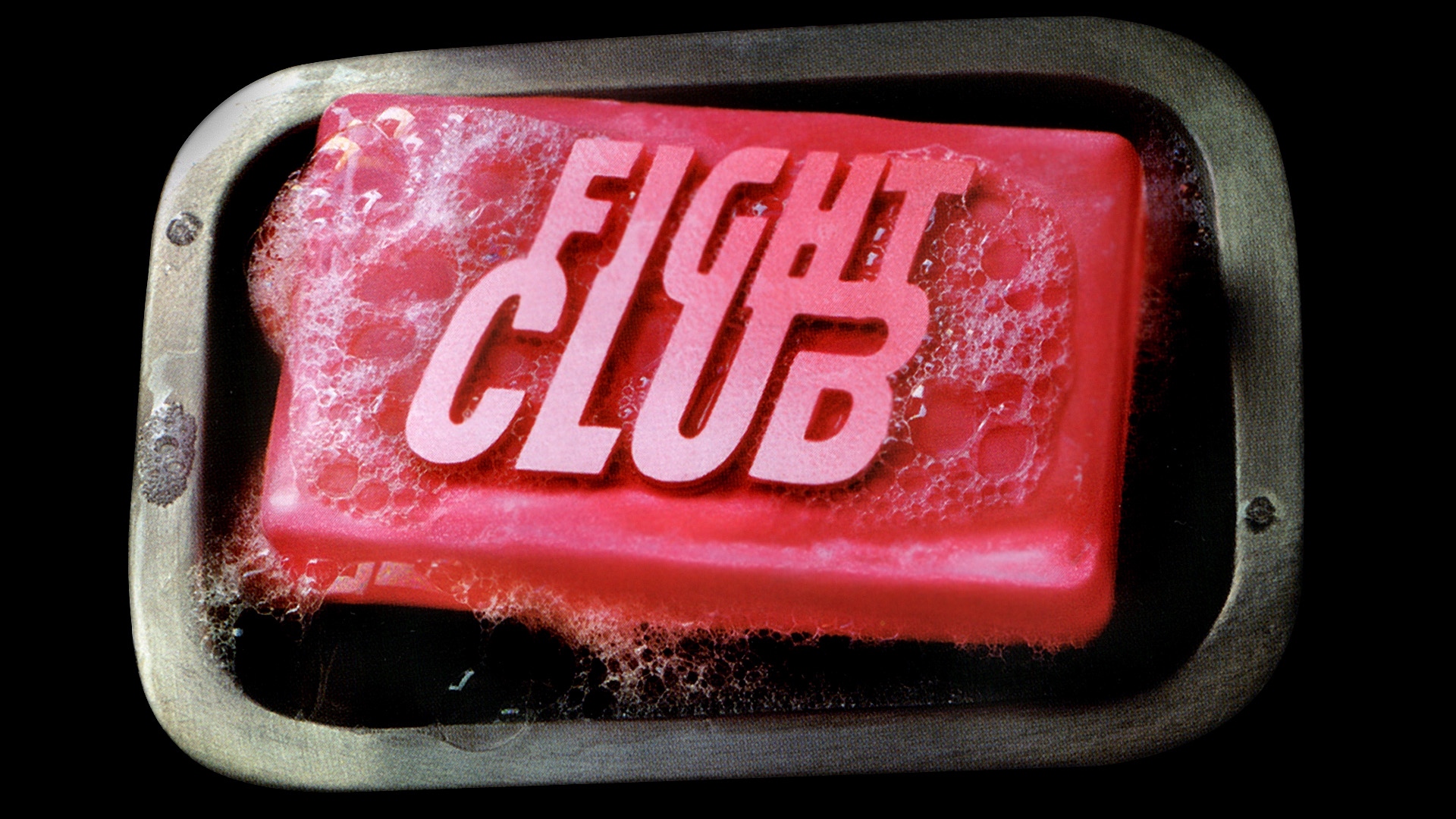 So far…
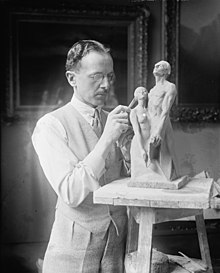 Character creation
Character introduction
Strengths / Flaws / Motivation
Character Arcs 
The lie the character believes 
How they will overcome the lie
Story Arc
Climax
ACT 3
ACT 2
ACT 1
Crisis
Falling Action
Rising Action
Resolution
Routine
Inciting
Incident
Beginning
End
Routine
What is normal for the character?

Show their starting characteristics

The lie the character believes
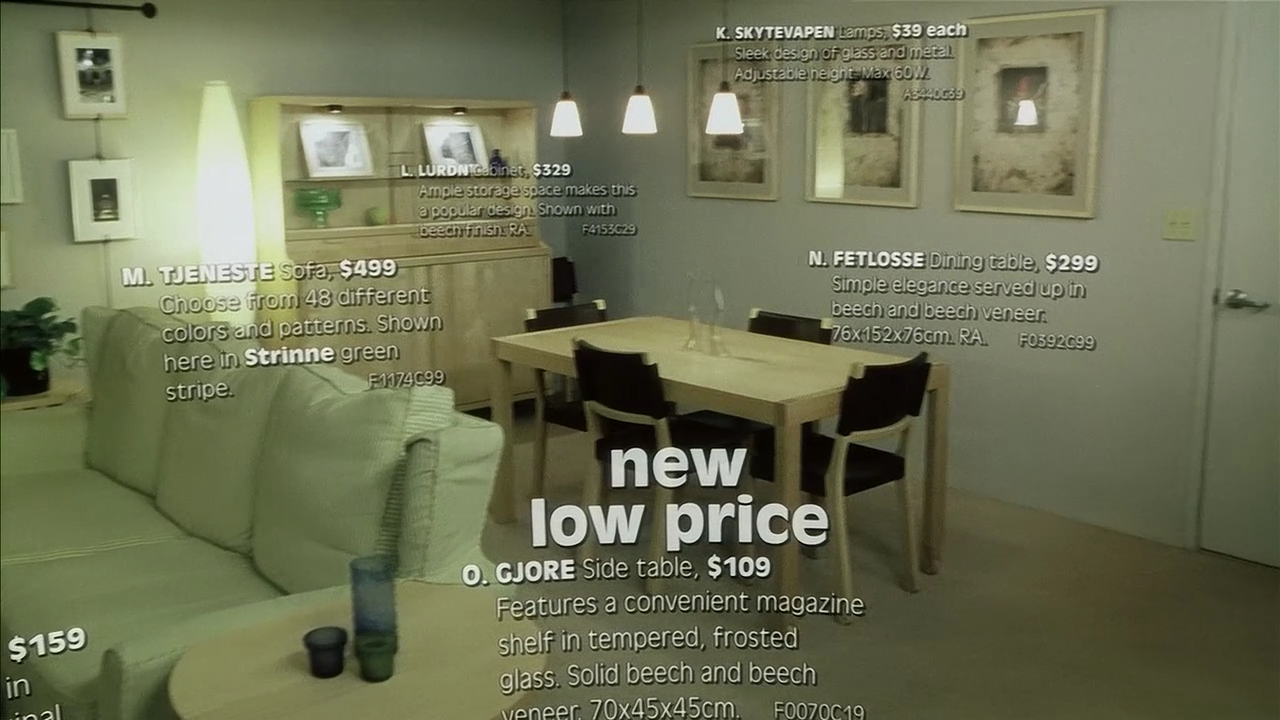 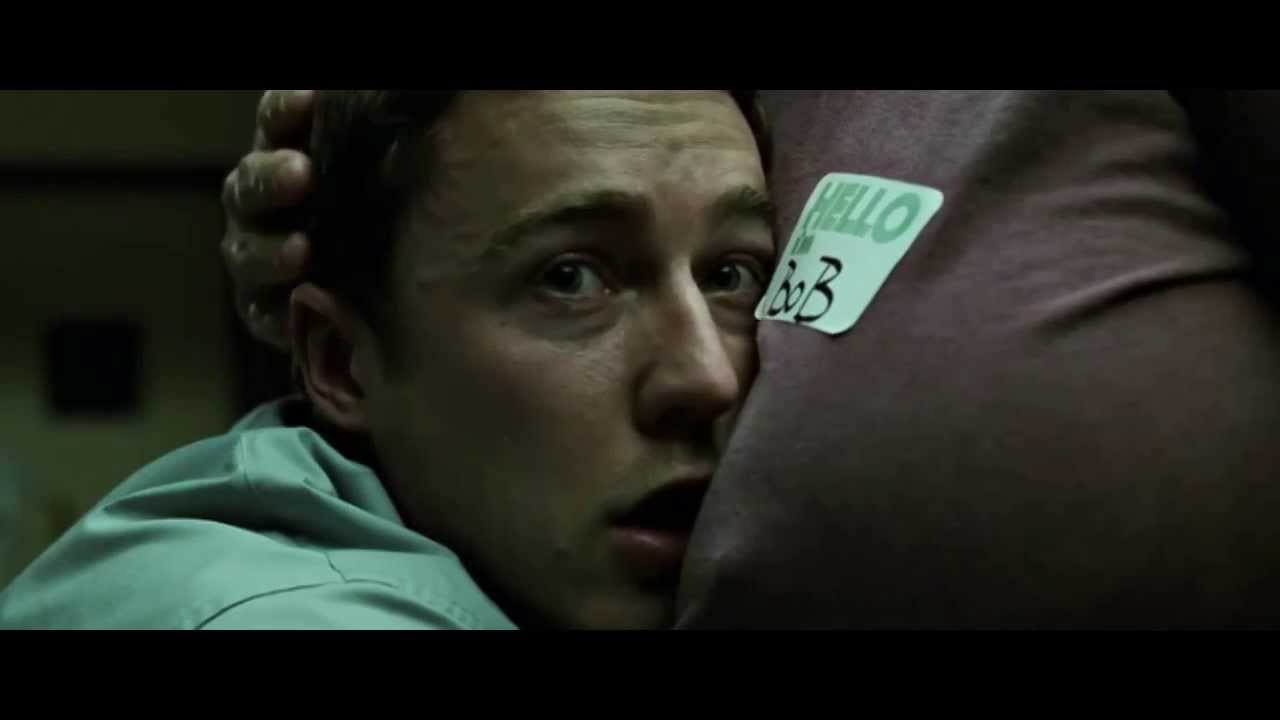 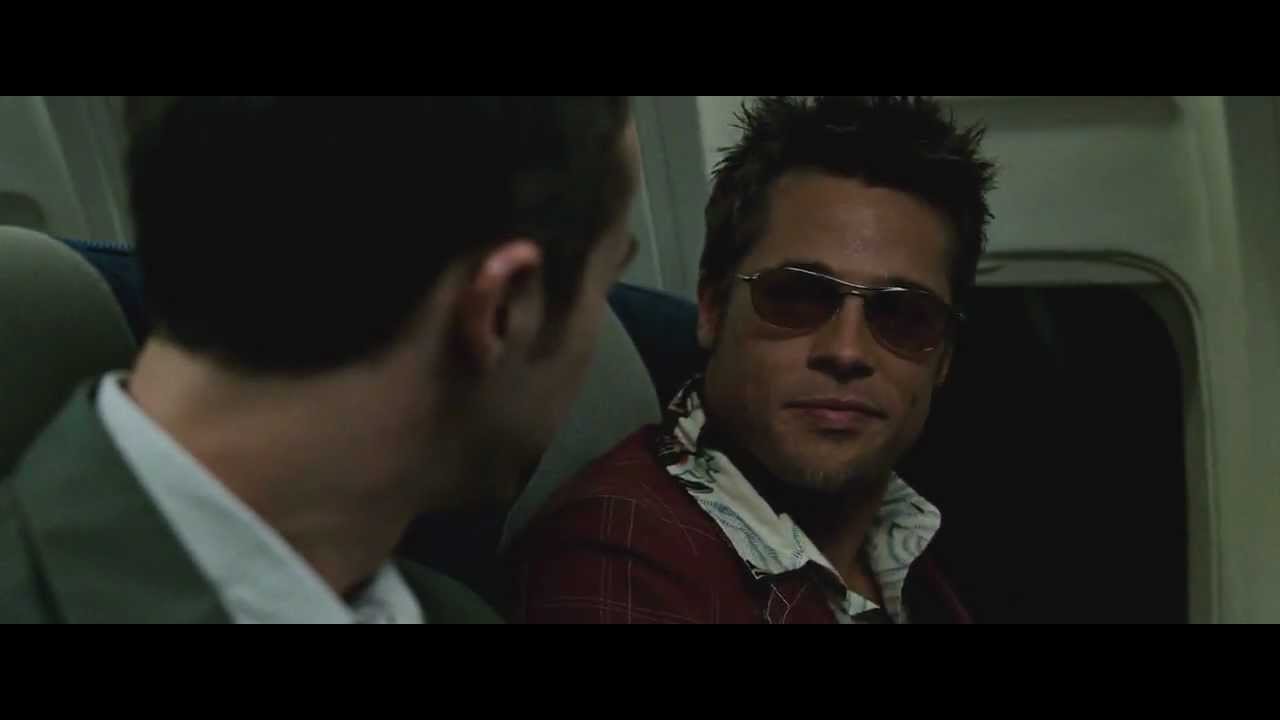 Story Arc
Climax
ACT 3
ACT 2
ACT 1
Crisis
Falling Action
Rising Action
Resolution
Routine
Inciting
Incident
Beginning
End
Climax
The character overcomes the lie.  

What is their final obstacle: 
To achieve their goal
To change their personality
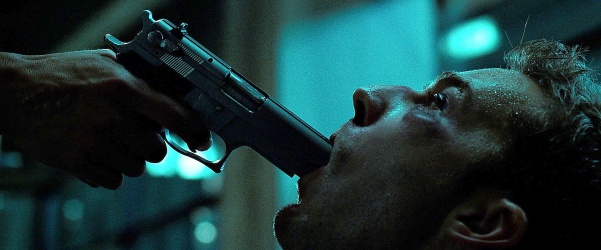 How do we go from:normal routine  climax
Story Arc
Climax
ACT 3
ACT 2
ACT 1
Crisis
Falling Action
Rising Action
Resolution
Routine
Inciting Incident
Beginning
End
Inciting incident
The thing that starts the journey

The first time the character faces their lie
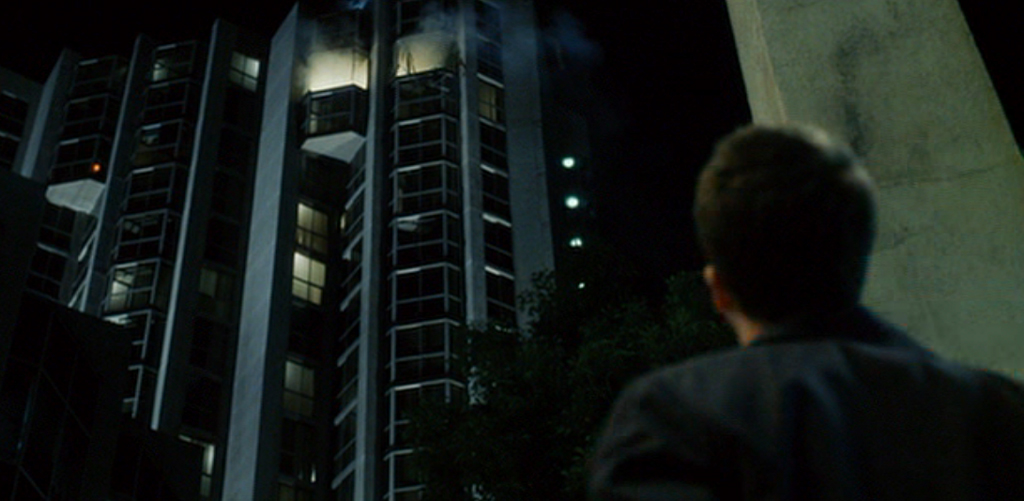 Story Arc
Climax
ACT 3
ACT 2
ACT 1
Crisis
Falling Action
Rising Action
Resolution
Routine
Inciting
Incident
Beginning
End
Rising Action
Many plot points

Each pushes the character a little more

Slowly realizing the lie
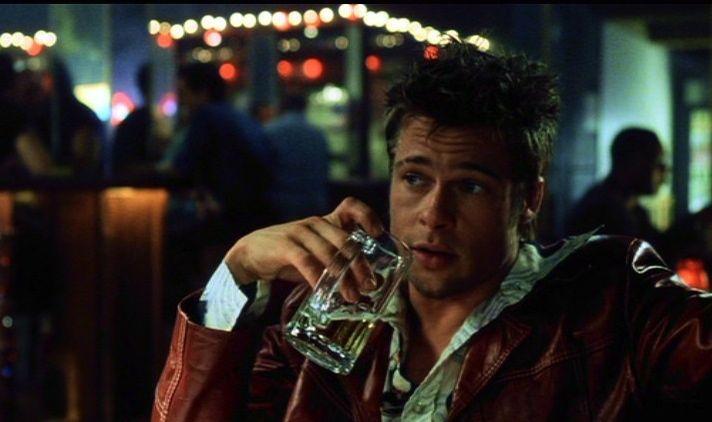 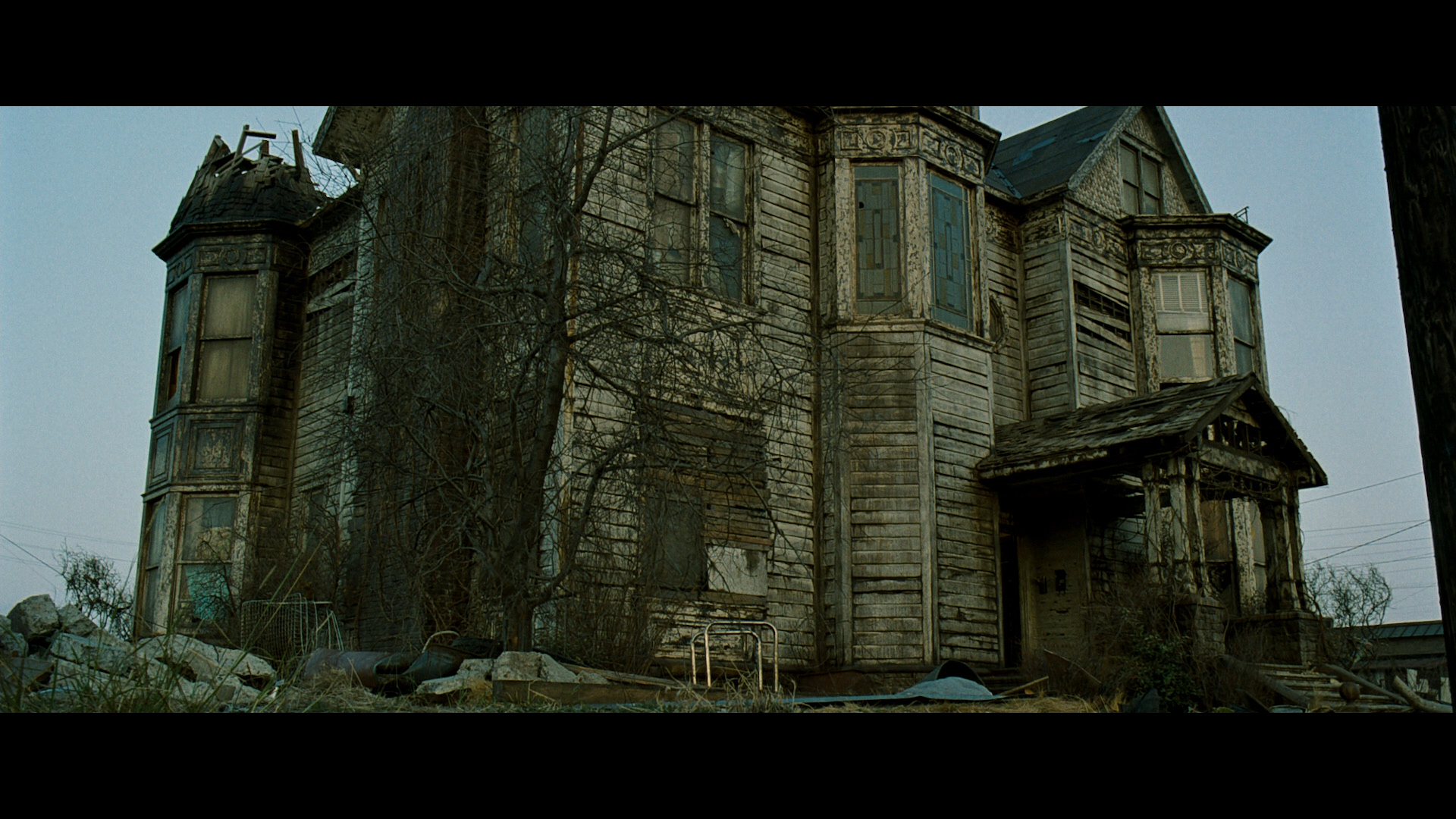 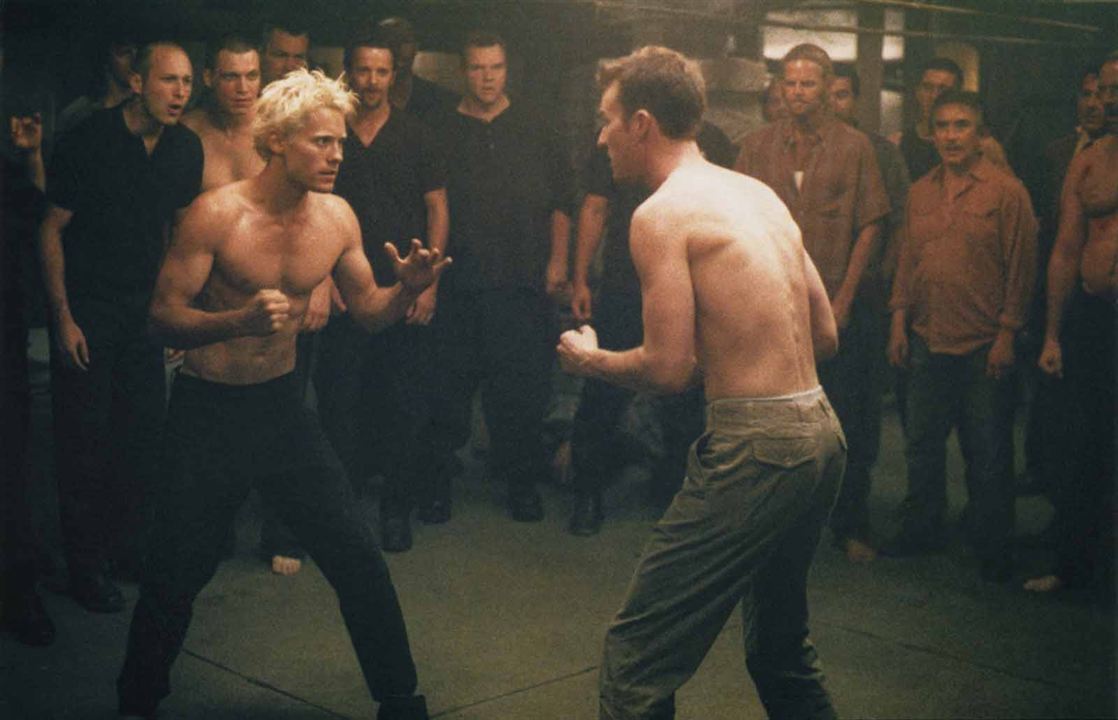 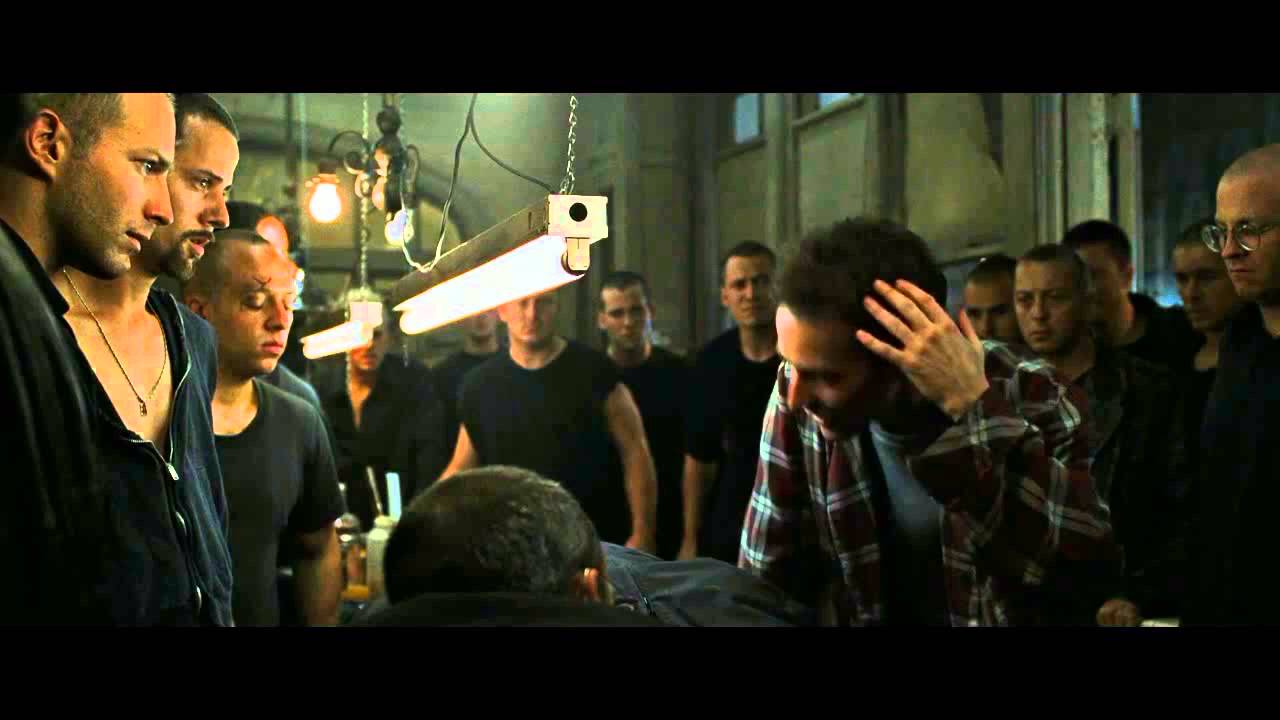 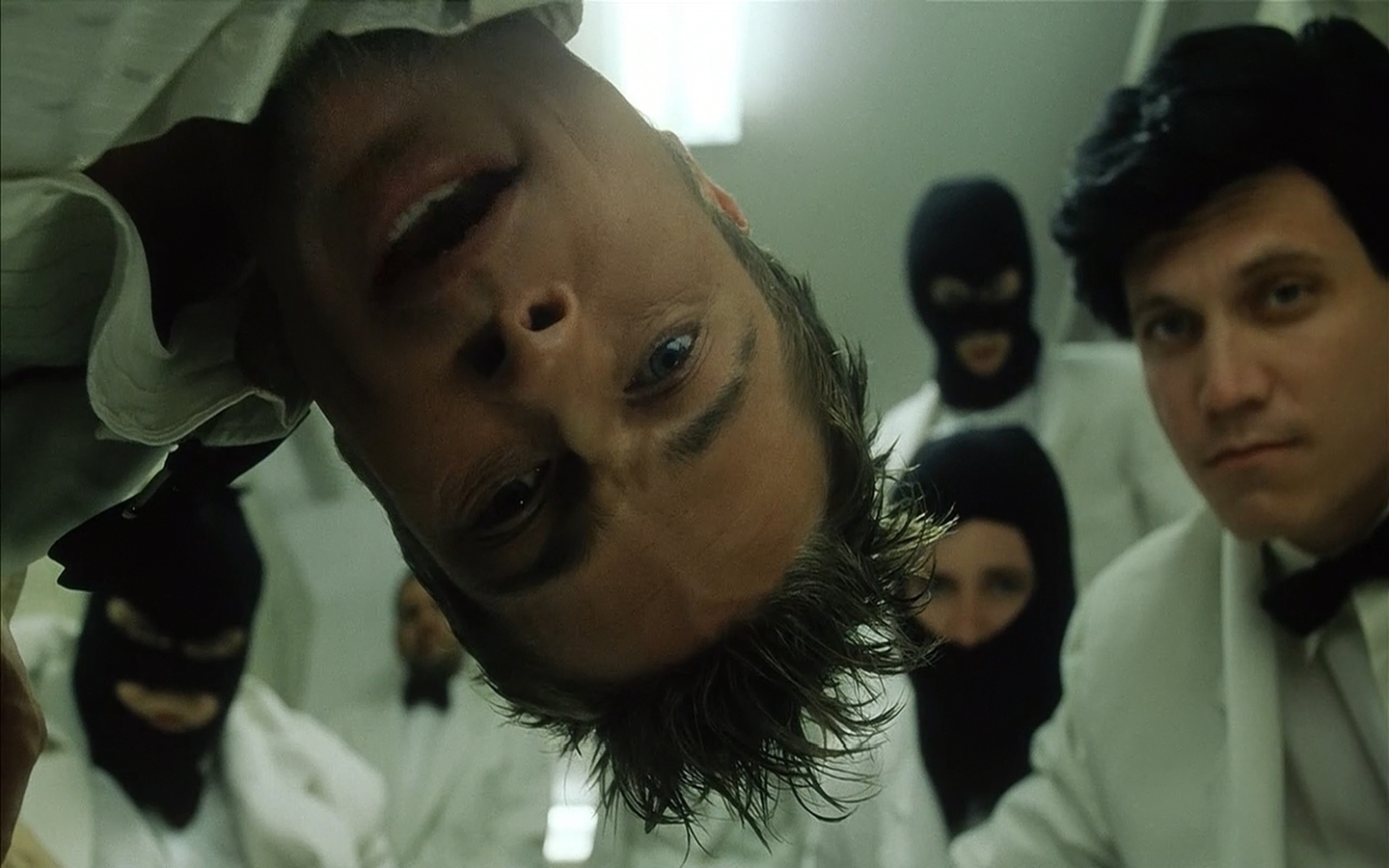 Story Arc
Climax
ACT 3
ACT 2
ACT 1
Crisis
Falling Action
Rising Action
Resolution
Routine
Inciting
Incident
Beginning
End
Crisis
The character must confront the lie 

They can’t ignore the lie anymore
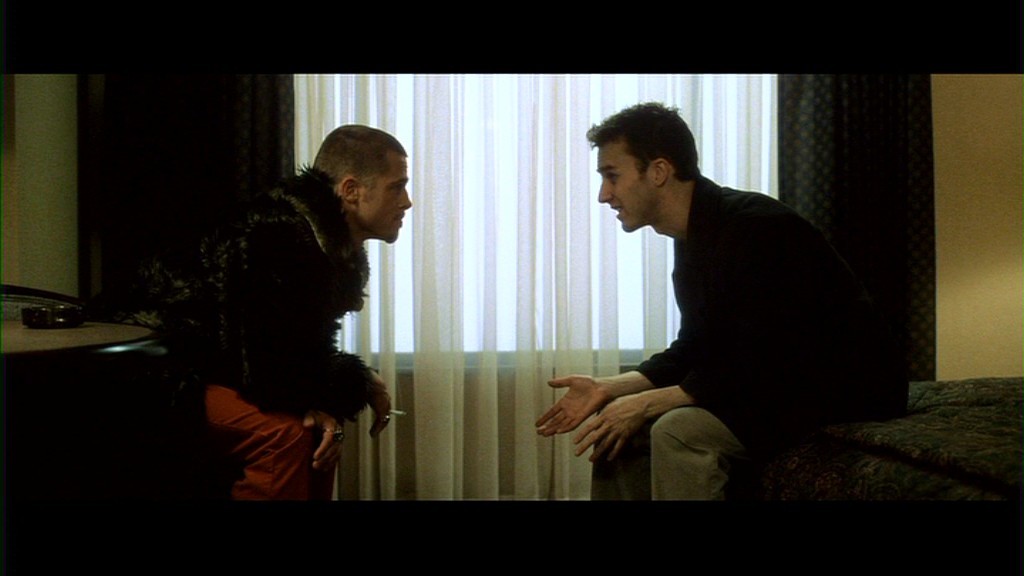 Story Arc
Climax
ACT 3
ACT 2
ACT 1
Crisis
Falling Action
Rising Action
Resolution
Routine
Inciting
Incident
Beginning
End
Falling Action
The consequences of overcoming the lie

Action dies down
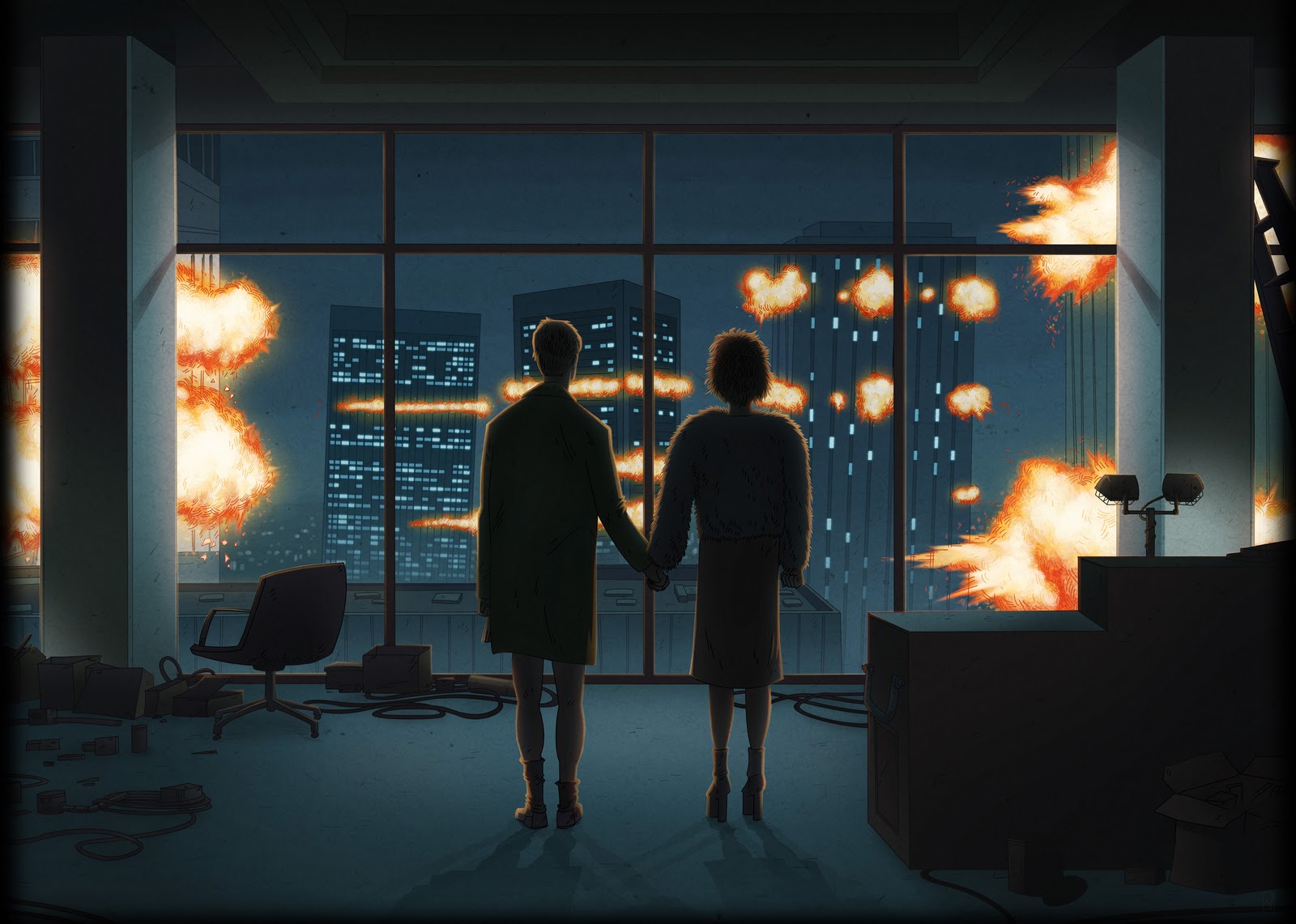 Story Arc
Climax
ACT 3
ACT 2
ACT 1
Crisis
Falling Action
Rising Action
Resolution
Routine
Inciting
Incident
Beginning
End
Resolution
The final outcome

Maybe a short explanation of what will happen
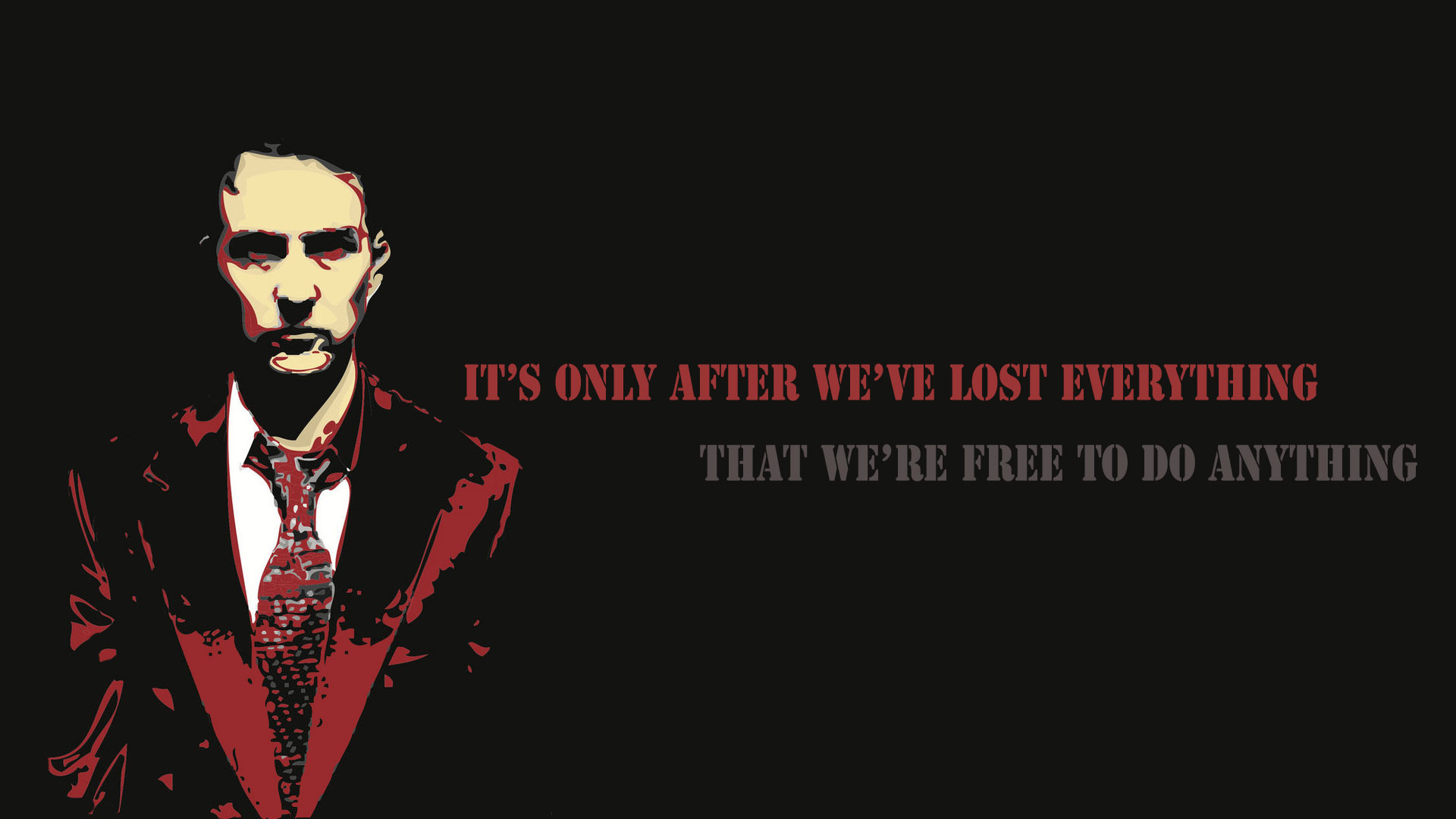 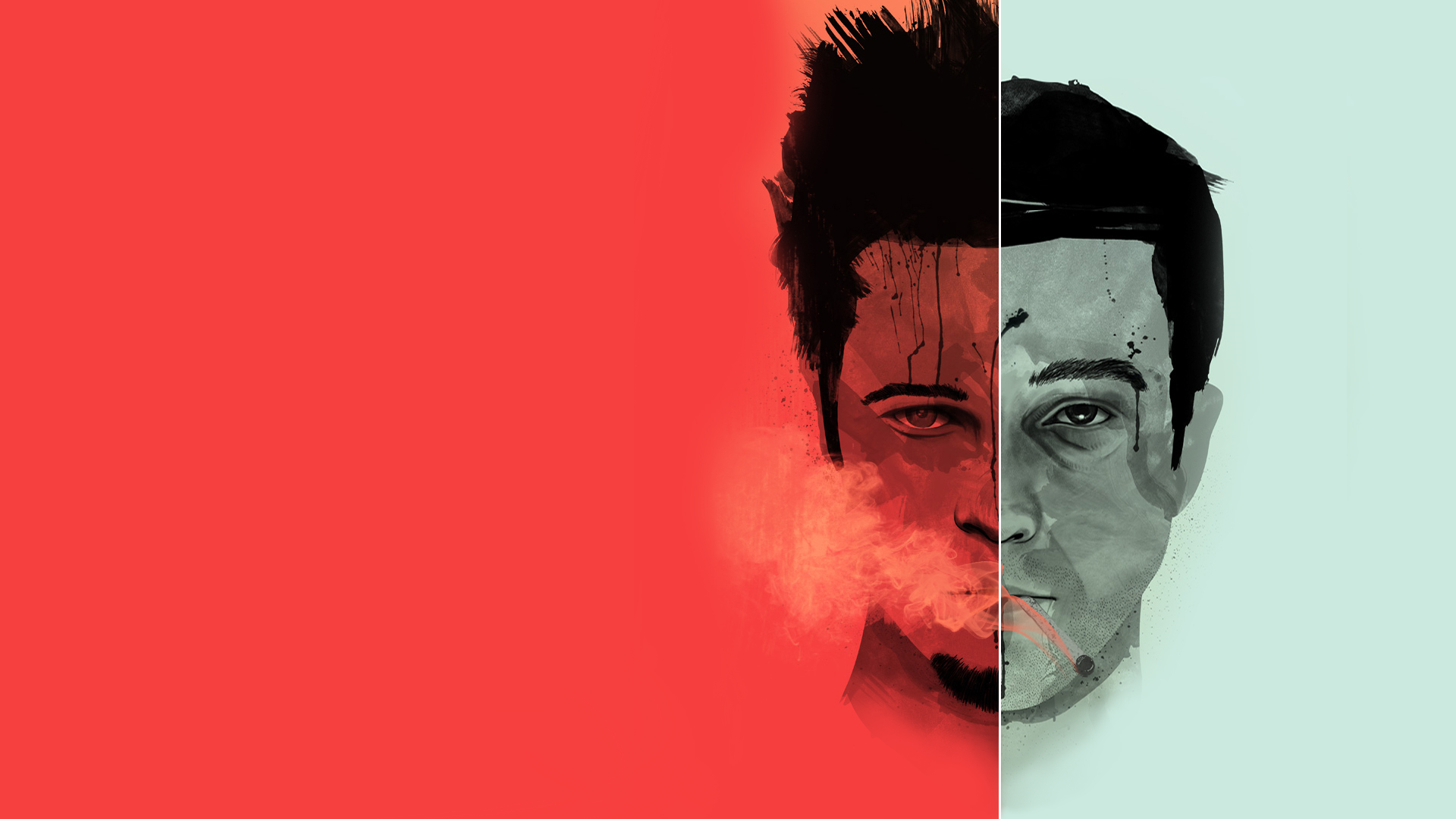 Tell
Show
So…
And then..
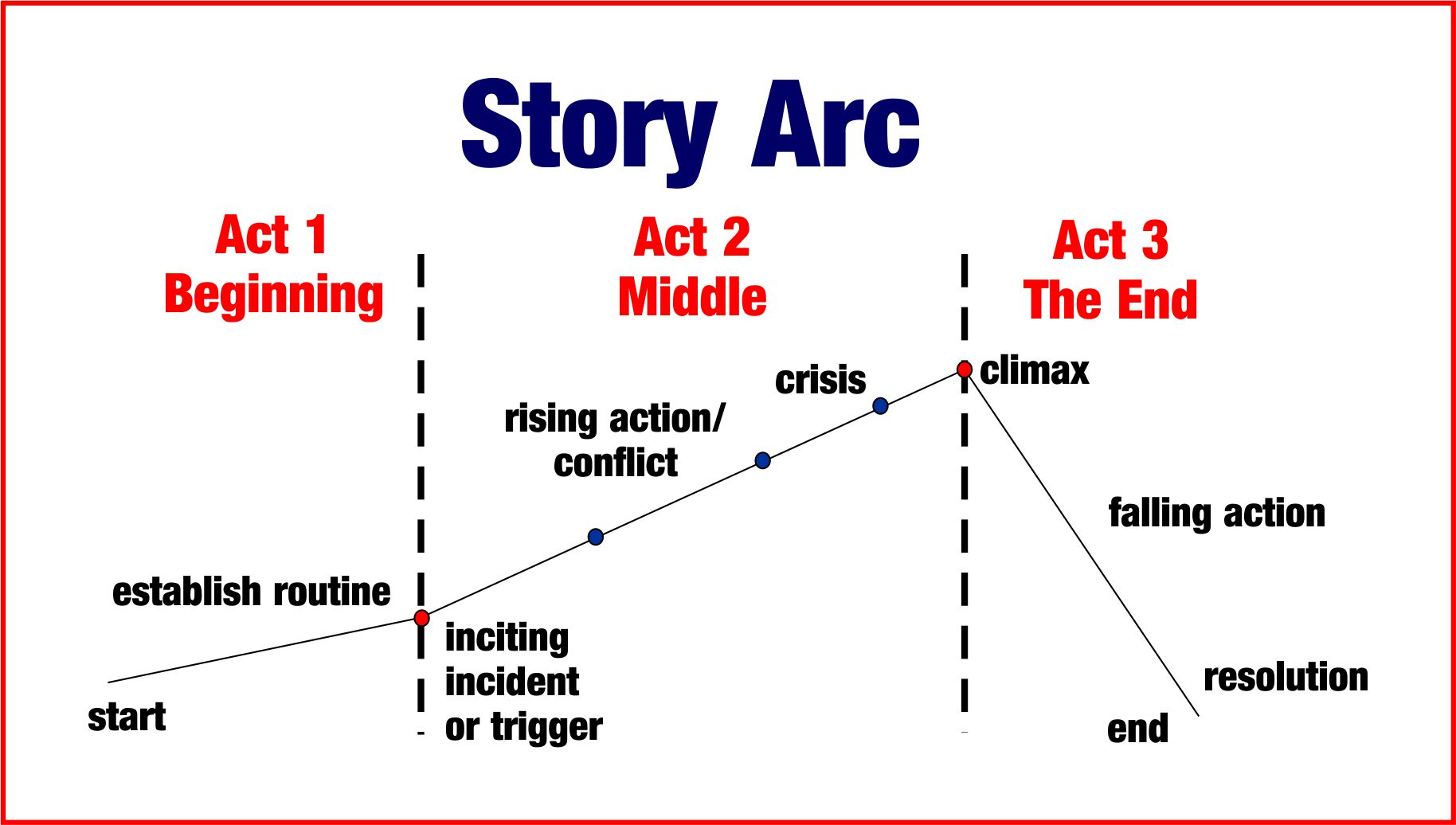